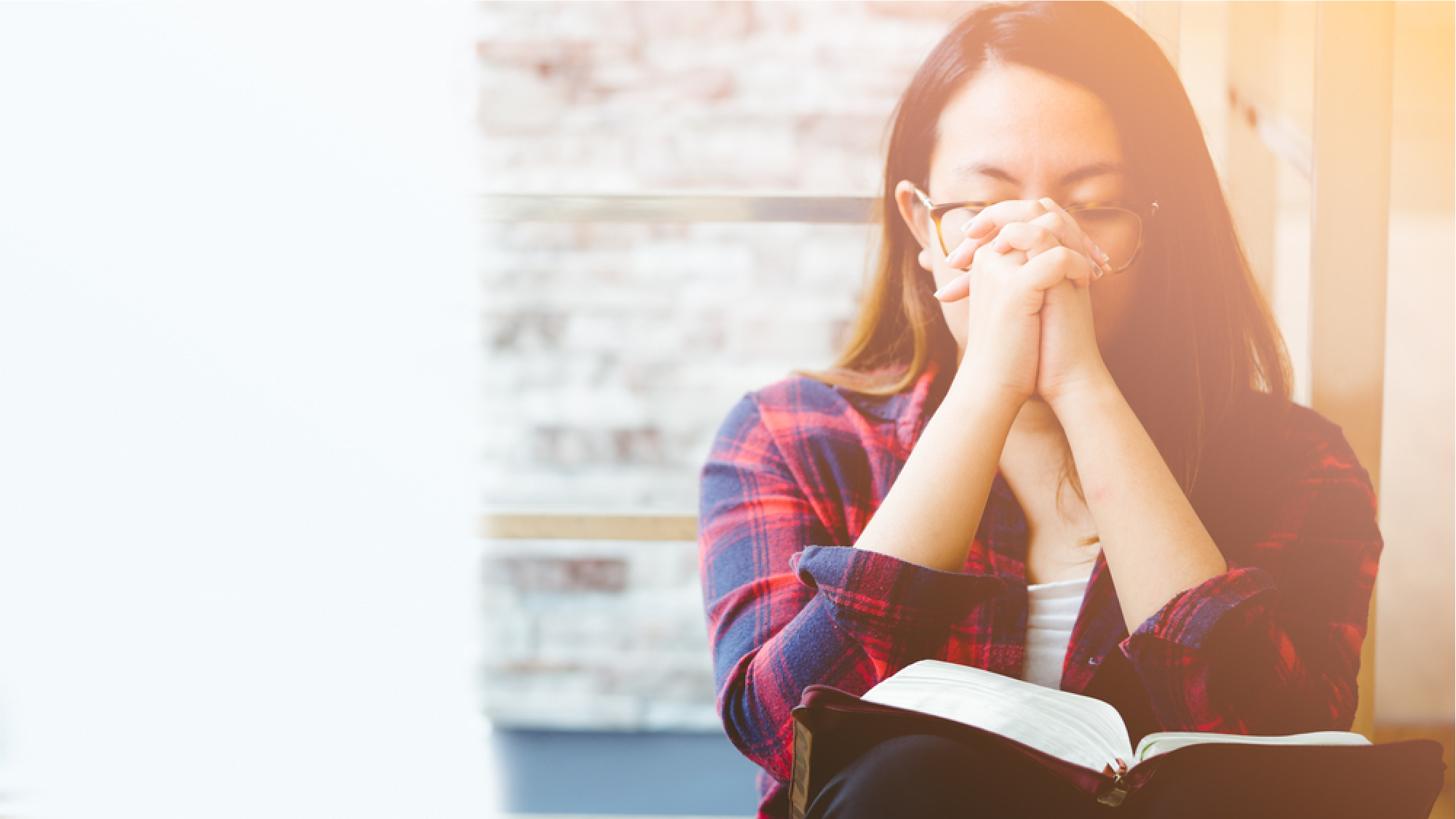 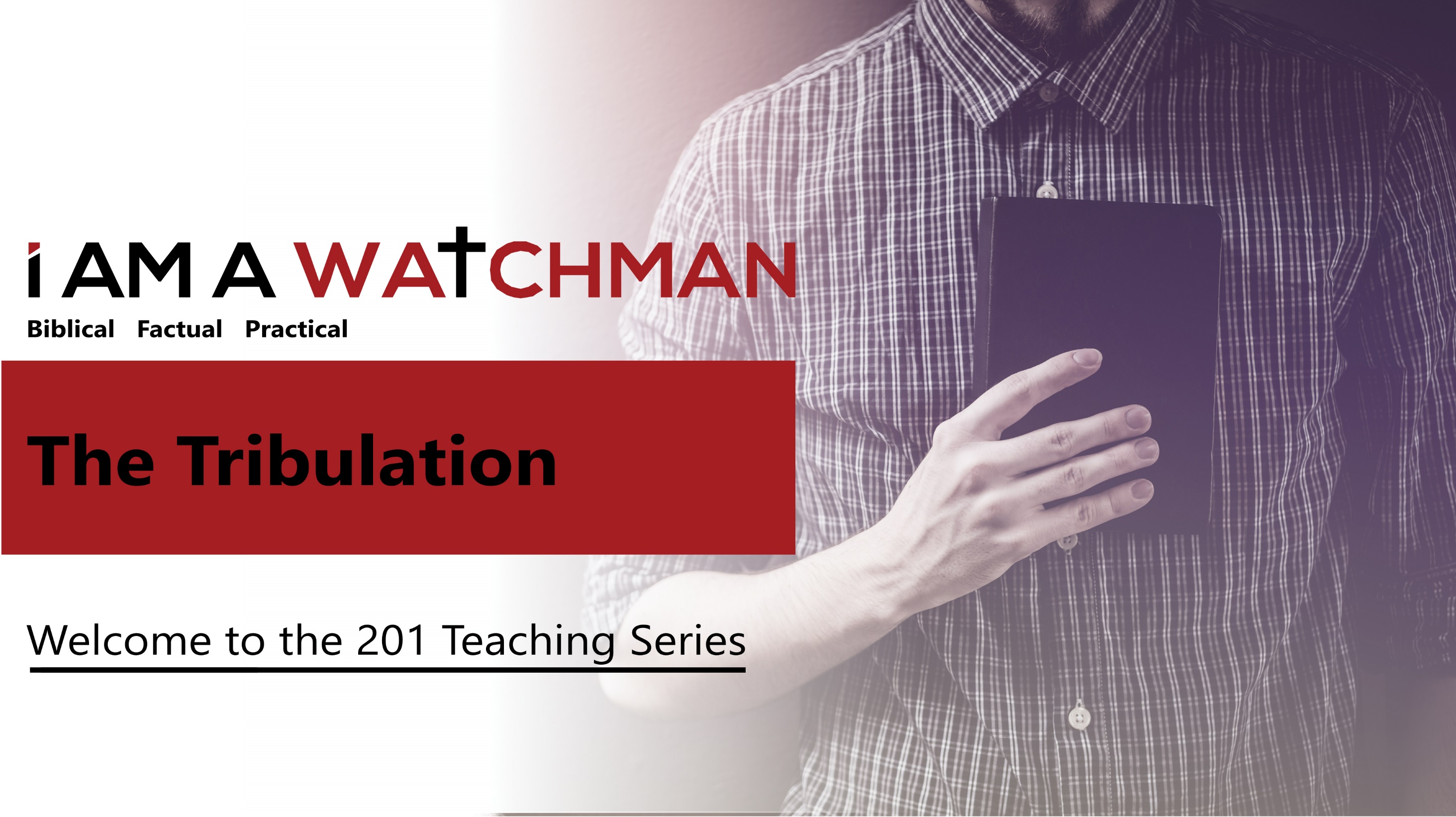 Trouble in River City
Matthew 24:15-31
“Trouble in River City” 			The Tribulation (Matthew 24:15-31)
“Therefore when you see the Abomination of Desolation which was spoken of through Daniel the prophet, standing in the holy place (let the reader understand), then those who are in Judea must flee to the mountains. Whoever is on the housetop must not go down to get the things out that are in his house. Whoever is in the field must not turn back to get his cloak. But woe to those who are pregnant and to those who are nursing babies in those days! But pray that your flight will not be in the winter, or on a Sabbath.” (Matt. 24:15-20)
1. Trouble starts at the temple     (Matt. 24:15-20)
“And He found in the temple those who were selling oxen and sheep and doves, and the money changers seated at their tables. And He made a scourge of cords, and drove them all out of the temple, with the sheep and the oxen; and He poured out the coins of the money changers and overturned their tables.” (John 2:14-15)
“And he will make a firm covenant with the many for one week, but in the middle of the week he will put a stop to sacrifice and grain offering; and on the wing of abominations will come one who makes desolate, even until a complete destruction, one that is decreed, is poured out on the one who makes desolate.” (Dan. 9:27)
1. Trouble starts at the temple     (Matt. 24:15-20)
Seal Judgments
“Then I saw when the Lamb broke one of the seven seals, and I heard one of the four living creatures saying as with a voice of thunder, “Come.” I looked, and behold, a white horse, and he who sat on it had a bow; and a crown was given to him, and he went out conquering and to conquer.” (Rev. 6:1-2)
1. Trouble starts at the temple     (Matt. 24:15-20)
Seal Judgments
“When He broke the second seal, I heard the second living creature saying, “Come.” And another, a red horse, went out; and to him who sat on it, it was granted to take peace from the earth, and that men would slay one another; and a great sword was given to him.” (Rev. 6:3-4)
1. Trouble starts at the temple     (Matt. 24:15-20)
Seal Judgments
“When He broke the third seal, I heard the third living creature saying, ‘Come.’ I looked, and behold, a black horse; and he who sat on it had a pair of scales in his hand. And I heard something like a voice in the center of the four living creatures saying, ‘A quart of wheat for a denarius, and three quarts of barley for a denarius; and do not damage the oil and the wine.’” (Rev. 6:5-6)
1. Trouble starts at the temple     (Matt. 24:15-20)
Seal Judgments
“When the Lamb broke the fourth seal, I heard the voice of the fourth living creature saying, ‘Come.’ I looked, and behold, an ashen horse; and he who sat on it had the name Death; and Hades was following with him. Authority was given to them over a fourth of the earth, to kill with sword and with famine and with pestilence and by the wild beasts of the earth.” (Rev. 6:7-8)
1. Trouble starts at the temple     (Matt. 24:15-20)
Seal Judgments
“When the Lamb broke the fifth seal, I saw underneath the altar the souls of those who had been slain because of the word of God, and because of the testimony which they had maintained; and they cried out with a loud voice, saying, ‘How long, O Lord, holy and true, will You refrain from judging and avenging our blood on those who dwell on the earth?’ And there was given to each of them a white robe; and they were told that they should rest for a little while longer, until the number of their fellow servants and their brethren who were to be killed even as they had been, would be completed also.” (Rev. 6:9-11)
1. Trouble starts at the temple     (Matt. 24:15-20)
Seal Judgments
“I looked when He broke the sixth seal, and there was a great earthquake; and the sun became black as sackcloth made of hair, and the whole moon became like blood; and the stars of the sky fell to the earth, as a fig tree casts its unripe figs when shaken by a great wind. The sky was split apart like a scroll when it is rolled up, and every mountain and island were moved out of their places.” (Rev. 6:12-14)
1. Trouble starts at the temple     (Matt. 24:15-20)
Seal Judgments
“When the Lamb broke the seventh seal, there was silence in heaven for about half an hour.” (Rev. 8:1)
1. Trouble starts at the temple     (Matt. 24:15-20)
Abomination of Desolation
“Therefore when you see the Abomination of Desolation which was spoken of through Daniel the prophet, standing in the holy place (let the reader understand), then those who are in Judea must flee to the mountains.” (Matt. 24:15)
Abomination - anything greatly disliked or abhorred; intense aversion or loathing; detestation; a vile, shameful or detestable action, condition, habit, etc.
Desolation - devastation, ruin; dreariness, barrenness; deprivation of companionship, loneliness, sorrow, grief, woe.
1. Trouble starts at the temple     (Matt. 24:15-20)
Abomination of Desolation
“Lying lips are an abomination to the LORD , but those who deal faithfully are His delight.” (Prov. 12:22)
“Differing weights are an abomination to the LORD, and a false scale is not good.” (Prov. 20:23)
“You shall not lie with a male as one lies with a female; it is an abomination.” (Lev. 18:22) 	
“But he walked in the way of the kings of Israel, and even made his son pass through the fire, according to the abominations of the nations whom the LORD had driven out from before the sons of Israel.” (2 Kings 16:3)
1. Trouble starts at the temple     (Matt. 24:15-20)
Abomination of Desolation
“Therefore when you see the Abomination of Desolation which was spoken of through Daniel the prophet, standing in the holy place (let the reader understand), then those who are in Judea must flee to the mountains.” (Matt. 24:15)
“And he will make a firm covenant with the many for one week, but in the middle of the week he will put a stop to sacrifice and grain offering; and on the wing of abominations will come one who makes desolate, even until a complete destruction, one that is decreed, is poured out on the one who makes desolate.” (Dan. 9:27)
1. Trouble starts at the temple     (Matt. 24:15-20)
Abomination of Desolation
“Forces from him will arise, desecrate the sanctuary fortress, and do away with the regular sacrifice. And they will set up the abomination of desolation.” (Dan. 11:31)
“From the time that the regular sacrifice is abolished and the abomination of desolation is set up, there will be 1,290 days.” (Dan. 12:11)
“They also broke down the sacred pillar of Baal and broke down the house of Baal, and made it a latrine to this day.” (2 Kings 10:27)
1. Trouble starts at the temple     (Matt. 24:15-20)
Abomination of Desolation
“And He said to me, ‘Son of man, do you see what they are doing, the great abominations which the house of Israel are committing here, so that I would be far from My sanctuary? But yet you will see still greater abominations.’ Then He brought me to the entrance of the court, and when I looked, behold, a hole in the wall. He said to me, ‘Son of man, now dig through the wall.’ So I dug through the wall, and behold, an entrance. And He said to me, ‘Go in and see the wicked abominations that they are committing here.’ So I entered and looked, and behold, every form of creeping things and beasts and detestable things, with all the idols of the house of Israel, were carved on the wall all around.” (Ezek. 8:6-10)
1. Trouble starts at the temple     (Matt. 24:15-20)
Abomination of Desolation
“Let no one in any way deceive you, for it will not come unless the apostasy comes first, and the man of lawlessness is revealed, the son of destruction, who opposes and exalts himself above every so-called god or object of worship, so that he takes his seat in the temple of God, displaying himself as being God.” (2 Thess. 2:3-4)
“It was also given to him to make war with the saints and to overcome them, and authority over every tribe and people and tongue and nation was given to him.” (Rev. 13:7)
1. Trouble starts at the temple     (Matt. 24:15-20)
Abomination of Desolation
“And he deceives those who dwell on the earth because of the signs which it was given him to perform in the presence of the beast, telling those who dwell on the earth to make an image to the beast who had the wound of the sword and has come to life. And it was given to him to give breath to the image of the beast, so that the image of the beast would even speak and cause as many as do not worship the image of the beast to be killed.” (Rev. 13:14-15)
1. Trouble starts at the temple     (Matt. 24:15-20)
Abomination of Desolation
“Then those who are in Judea must flee to the mountains. Whoever is on the housetop must not go down to get the things out that are in his house. Whoever is in the field must not turn back to get his cloak. But woe to those who are pregnant and to those who are nursing babies in those days! But pray that your flight will not be in the winter, or on a Sabbath.” (Matt. 24:16-20) 
“But the two wings of the great eagle were given to the woman, so that she could fly into the wilderness to her place, where she was nourished for a time and times and half a time, from the presence of the serpent.” (Rev. 12:14)
1. Trouble starts at the temple     (Matt. 24:15-20)
Abomination of Desolation
“But he hesitated. So the men seized his hand and the hand of his wife and the hands of his two daughters, for the compassion of the Lord was upon him; and they brought him out, and put him outside the city.” (Gen 19:16) 
“Whoever seeks to keep his life will lose it, and whoever loses his life will preserve it.” (Luke 17:33)
1. Trouble starts at the temple     (Matt. 24:15-20)
Abomination of Desolation
“If your right eye makes you stumble, tear it out and throw it from you; for it is better for you to lose one of the parts of your body, than for your whole body to be thrown into hell. 30 If your right hand makes you stumble, cut it off and throw it from you; for it is better for you to lose one of the parts of your body, than for your whole body to go into hell.” (Matt. 5:29-30)
“Now flee from youthful lusts and pursue righteousness, faith, love and peace, with those who call on the Lord from a pure heart.” (2 Tim. 2:22)
“He is no fool who gives what he cannot keep to gain what he cannot lose.” – Jim Elliott, martyred missionary
2. Trouble spreads to the whole world     (Matt. 24:21-22)
“For then there will be a great tribulation, such as has not occurred since the beginning of the world until now, nor ever will. Unless those days had been cut short, no life would have been saved; but for the sake of the elect those days will be cut short.” (Matt. 24:21-22)
2. Trouble spreads to the whole world     (Matt. 24:21-22)
“Then one of the elders answered, saying to me, ‘These who are clothed in the white robes, who are they, and where have they come from?’ I said to him, ‘My lord , you know.’ And he said to me, ‘These are the ones who come out of the great tribulation, and they have washed their robes and made them white in the blood of the Lamb.’” (Rev. 7:13-14)
“When I, Daniel, had seen the vision, I sought to understand it; and behold, standing before me was one who looked like a man.” (Dan. 9:15)
2. Trouble spreads to the whole world     (Matt. 24:21-22)
Four sets of judgments
Seal judgments
“Then I saw when the Lamb broke one of the seven seals, and I heard one of the four living creatures saying as with a voice of thunder, ‘Come.’” (Rev. 6:1) 
Trumpet judgments
“And I saw the seven angels who stand before God, and seven trumpets were given to them.” (Rev. 8:2-3)
2. Trouble spreads to the whole world     (Matt. 24:21-22)
Four sets of judgments
Thunder judgments
“He cried out with a loud voice, as when a lion roars; and when he had cried out, the seven peals of thunder uttered their voices. When the seven peals of thunder had spoken, I was about to write; and I heard a voice from heaven saying, ‘Seal up the things which the seven peals of thunder have spoken and do not write them.’” (Rev. 10:3-4) 
Bowl judgments
“Then I heard a loud voice from the temple, saying to the seven angels, ‘Go and pour out on the earth the seven bowls of the wrath of God.’” (Rev. 16:1)
2. Trouble spreads to the whole world     (Matt. 24:21-22)
Physical effects of judgments
Reduced light
Reduced food supply
Reduced water supply
Increased pain
Increased death
2. Trouble spreads to the whole world     (Matt. 24:21-22)
Spiritual effects of the judgments
“They said to the mountains and to the rocks, ‘Fall on us and hide us from the presence of Him who sits on the throne, and from the wrath of the Lamb.’” (Rev. 6:16)
“The rest of mankind, who were not killed by these plagues, did not repent of the works of their hands, so as not to worship demons, and the idols of gold and of silver and of brass and of stone and of wood, which can neither see nor hear nor walk.” (Rev. 9:20)
2. Trouble spreads to the whole world     (Matt. 24:21-22)
Spiritual effects of the judgments
“Men were scorched with fierce heat; and they blasphemed the name of God who has the power over these plagues, and they did not repent so as to give Him glory. … and they gnawed their tongues because of pain, and they blasphemed the God of heaven because of their pains and their sores; and they did not repent of their deeds.” (Rev. 16:9-11)
“For they exchanged the truth of God for a lie, and worshiped and served the creature rather than the Creator, who is blessed forever.” (Rom. 1:25)
“Then they will begin to say to the mountains, ‘Fall on us,’ and to the hills, ‘Cover us.’” (Luke 23:30)
3. Trouble sparks interest in a not the     savior (Matt. 24:23-26)
“Then if anyone says to you, ‘Behold, here is the Christ,’ or ‘There He is,’ do not believe him. For false Christs and false prophets will arise and will show great signs and wonders, so as to mislead, if possible, even the elect. Behold, I have told you in advance. So if they say to you, ‘Behold, He is in the wilderness,’ do not go out, or, ‘Behold, He is in the inner rooms,’ do not believe them.” (Matt. 24:23-26)
“When they have finished their testimony, the beast that comes up out of the abyss will make war with them, and overcome them and kill them.” (Rev. 11:7)
3. Trouble sparks interest in a not the     savior (Matt. 24:23-26)
“This is the testimony of John, when the Jews sent to him priests and Levites from Jerusalem to ask him, ‘Who are you?’ And he confessed and did not deny, but confessed, ‘I am not the Christ.’ They asked him, ‘What then? Are you Elijah?’ And he said, ‘I am not.’ ‘Are you the Prophet?’ And he answered, ‘No.’ Then they said to him, ‘Who are you, so that we may give an answer to those who sent us? What do you say about yourself?’ He said, ‘I am a voice of one crying in the wilderness, “make straight the way of the lord,” as Isaiah the prophet said.’” (John 1:19-23, 29)
3. Trouble sparks interest in a not the     savior (Matt. 24:23-26)
“For God so loved the world, that He gave His only begotten Son, that whoever believes in Him shall not perish, but have eternal life. For God did not send the Son into the world to judge the world, but that the world might be saved through Him.” (John 3:16-17)
“The Lord is not slow about His promise, as some count slowness, but is patient toward you, not wishing for any to perish but for all to come to repentance. But the day of the Lord will come like a thief, in which the heavens will pass away with a roar and the elements will be destroyed with intense heat, and the earth and its works will be burned up.” (2 Pet. 3:9-10)
3. Trouble sparks interest in a not the     savior (Matt. 24:23-26)
“After these things I looked, and behold, a great multitude which no one could count, from every nation and all tribes and peoples and tongues, standing before the throne and before the Lamb, clothed in white robes, and palm branches were in their hands; and they cry out with a loud voice, saying, ‘Salvation to our God who sits on the throne, and to the Lamb.’” (Rev. 7:9-10)
4. Trouble stops when Jesus arrives     (Matt. 24:27-31)
“For just as the lightning comes from the east and flashes even to the west, so will the coming of the Son of Man be.” (Matt. 24: 27)
“For just like the lightning, when it flashes out of one part of the sky, shines to the other part of the sky, so will the Son of Man be in His day.” (Luke 17:24)
“They also said, ‘Men of Galilee, why do you stand looking into the sky? This Jesus, who has been taken up from you into heaven, will come in just the same way as you have watched Him go into heaven.’” (Acts 1:11)
4. Trouble stops when Jesus arrives     (Matt. 24:27-31)
“For the Lord Himself will descend from heaven with a shout, with the voice of the archangel and with the trumpet of God, and the dead in Christ will rise first. Then we who are alive and remain will be caught up together with them in the clouds to meet the Lord in the air, and so we shall always be with the Lord.” (1 Thess. 4:16-17) 
“And then the sign of the Son of Man will appear in the sky, and then all the tribes of the earth will mourn, and they will see the son of man coming on the clouds of the sky with power and great glory.” (Luke 17:30)
4. Trouble stops when Jesus arrives     (Matt. 24:27-31)
“And without faith it is impossible to please Him, for he who comes to God must believe that He is and that He is a rewarder of those who seek Him.” (Heb. 11:6)
4. Trouble stops when Jesus arrives     (Matt. 24:27-31)
“Wherever the corpse is, there the vultures will gather.” (Matt. 24:28)
“Then I saw an angel standing in the sun, and he cried out with a loud voice, saying to all the birds which fly in midheaven, ‘Come, assemble for the great supper of God, so that you may eat the flesh of kings and the flesh of commanders and the flesh of mighty men and the flesh of horses and of those who sit on them and the flesh of all men, both free men and slaves, and small and great.’” (Rev. 19:17-18)
4. Trouble stops when Jesus arrives     (Matt. 24:27-31)
“But immediately after the tribulation of those days the sun will be darkened, and the moon will not give its light, and the stars will fall from the sky, and the powers of the heavens will be shaken.” (Luke 17:29)
“Let them be for lights in the expanse of the heavens to give light on the earth; and it was so. God made the two great lights, the greater light to govern the day, and the lesser light to govern the night; He made the stars also.” (Gen. 1:15-16)
4. Trouble stops when Jesus arrives     (Matt. 24:27-31)
“Then Jesus again spoke to them, saying, ‘I am the Light of the world; he who follows Me will not walk in the darkness, but will have the Light of life.’” (John 8:12)
“And the city has no need of the sun or of the moon to shine on it, for the glory of God has illumined it, and its lamp is the Lamb.” (Rev. 21:23).
4. Trouble stops when Jesus arrives     (Matt. 24:27-31)
“And He will send forth His angels with a great trumpet and they will gather together His elect from the four winds, from one end of the sky to the other.” (Luke 17:31)
“…and lo, I am with you always , even to the end of the age.” (Matt. 28:20)
“Trouble in River City” -  The Tribulation 
(Matthew 24:15-31)
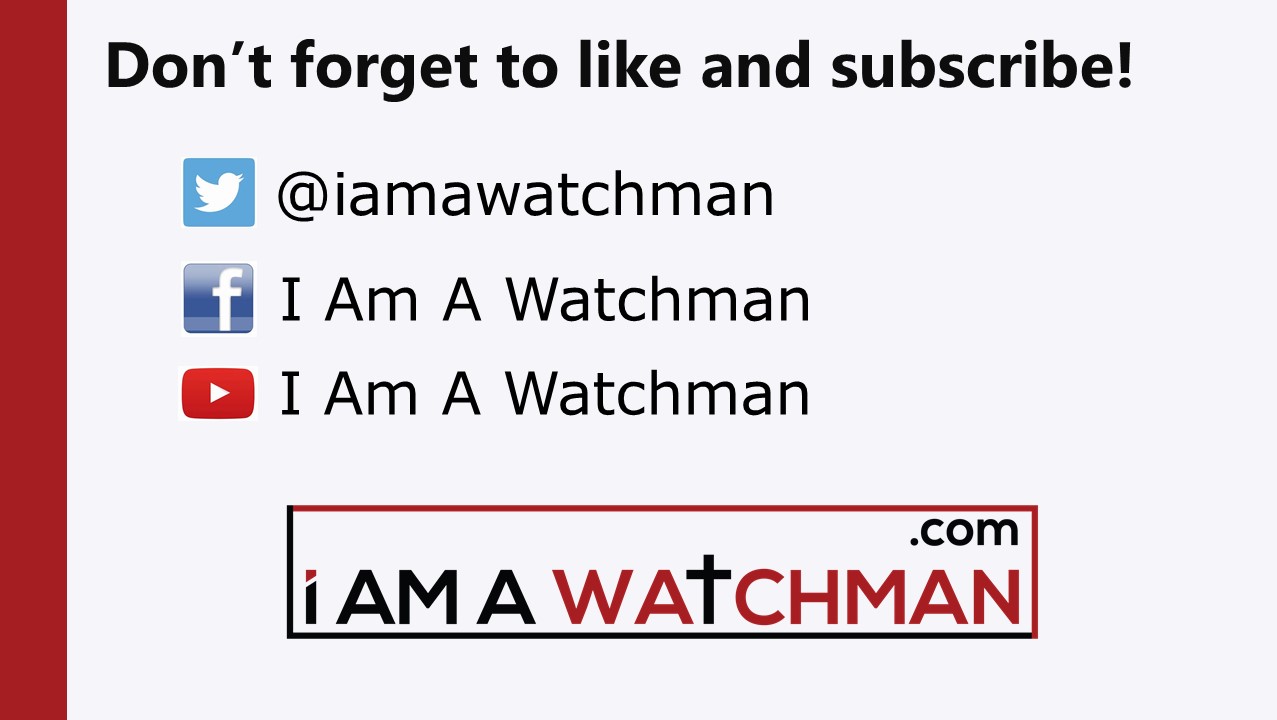